CW
11/07/2022
8Eb: Oxidation
Do Now: 
What is combustion?
What is a hydrocarbon?
Name two products of combustion
Describe tests that could be used to identify the products
Write a word equation for the combustion of methane (natural gas)
Requisitions
Objectives
State what happens to mass in a chemical reaction. 
State the meaning of: oxidation. 
Describe the reactions of metals with oxygen. 
Identify and explain the products formed by the oxidation of metals. 
Explain the change in mass seen in reactions. 
Compare and contrast the oxygen and phlogiston theories for combustion. 
Evaluate the evidence used to displace the phlogiston theory of combustion. 
Model simple reactions using symbol equations.
After watching the video, answer the following questions; 
What kind of reaction is happening? Neutralisation, oxidation, or revision
Which gas from the air does magnesium react with? Nitrogen, oxygen, or carbon dioxide
Write a word equation to describe what happened in the reaction
When copper metal reacts with oxygen, copper oxide is formed. Write a word equation for this reaction.
Oxidation
A substance reacts with oxygen and  gains oxygen atoms
Both metals and non metals will under go oxidation reaction.
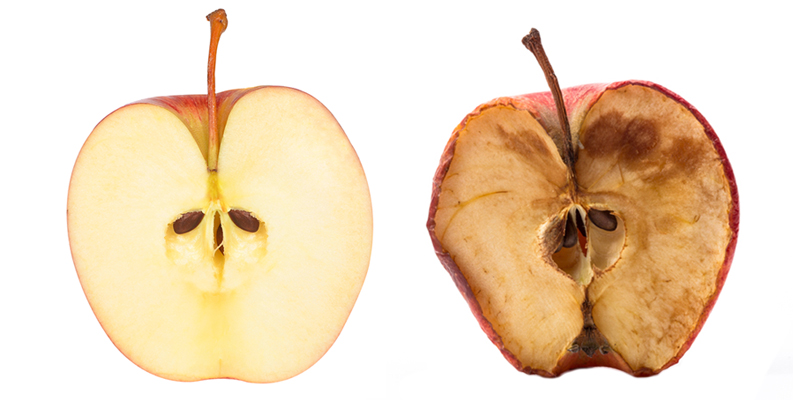 Metal + Oxygen  Metal Oxide

Magnesium + Oxygen  Magnesium Oxide
2Mg + O2  2MgO
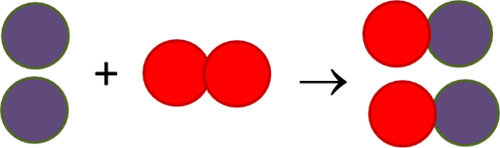 Question
If the mass of copper and the mass of oxygen were measured before the reaction, what would be the mass of copper oxide formed? 
 The same as the mass of copper added to the mass of oxygen. 
 More than the mass of copper added to the mass of oxygen.
 Less than the mass of copper added to the mass of oxygen.
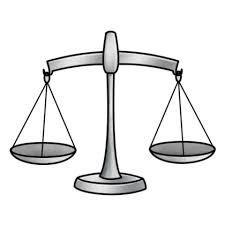 The Conservation of Mass
Mass is never gained or lost in a chemical reaction. No new atoms are created or no atoms are destroyed. The atoms in the reactants are just rearranged to form different substances.

Total mass of reactants = Total mass of products
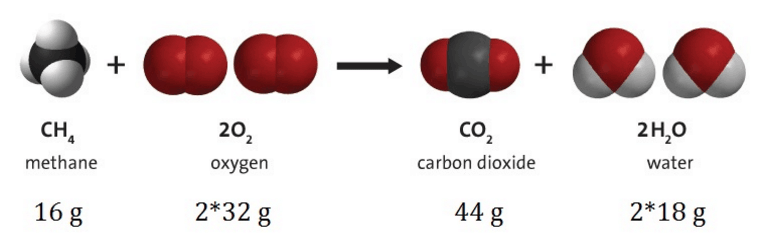 Question
If the mass of copper and the mass of oxygen were measured before the reaction, what would be the mass of copper oxide formed? 
 The same as the mass of copper added to the mass of oxygen. 
 More than the mass of copper added to the mass of oxygen.
 Less than the mass of copper added to the mass of oxygen.
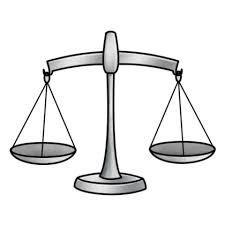 8Eb2: Changing Mass Practical
AimTo measure the change in mass when magnesium is burnt in air

Reaction 
Magnesium + _____  _____

ApparatusMagnesium Ribbon, Pipe clay triangle, Bunsen burner, tongs, crucible with lid, tripod, emery paper
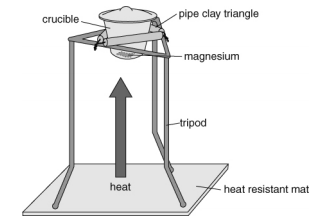 Method: 
 Measure the mass of the crucible and lid to two decimal places. Record on results table
Twist the magnesium ribbon into a loose coil and place it in the crucible. Measure the total mass and record. 
Set up apparatus as shown, light the Bunsen, and heat the crucible
Use tongs to lift the lid slightly and let air in
Keep burning the magnesium until there is no further reaction. 
Turn off Bunsen and allow everything to cool. 
Measure the total mass again and record.
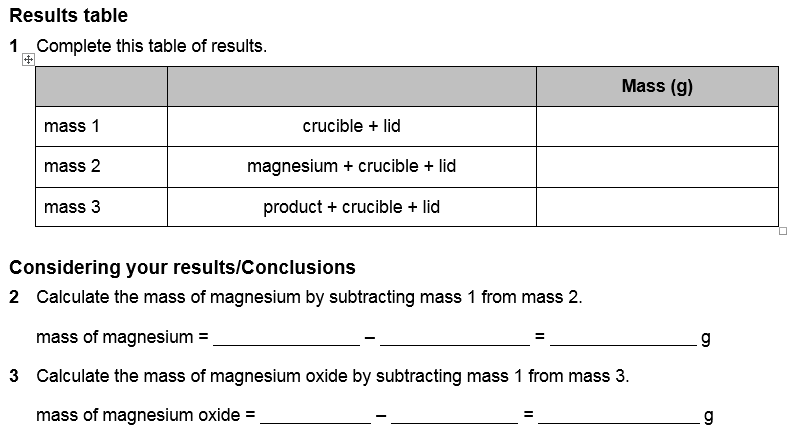 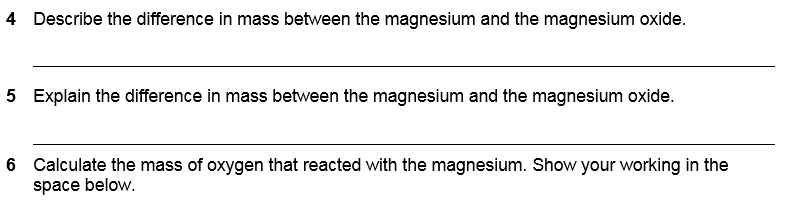 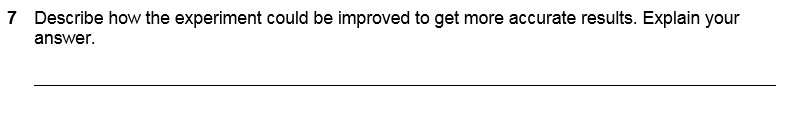 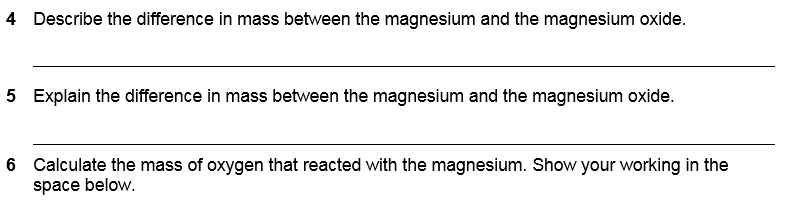 The mass of magnesium oxide is greater than the mass of magnesium.
The gain in mass of the magnesium oxide is the mass of oxygen that reacted with the magnesium during the oxidation reaction.
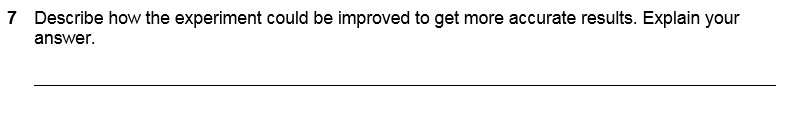 Repeat the experiment and average the results.